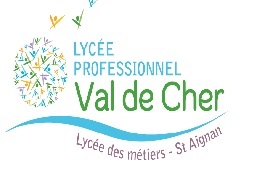 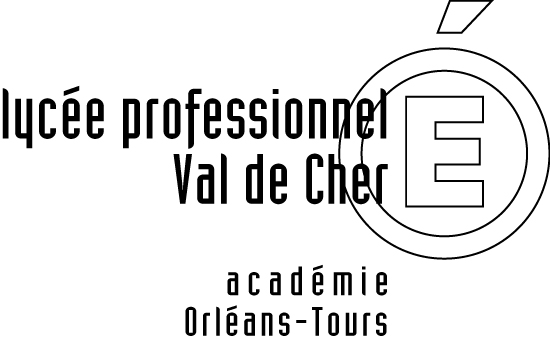 Je prépare mon orientationPOURSUITE D'ETUDES POst-BAC
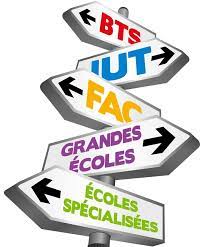 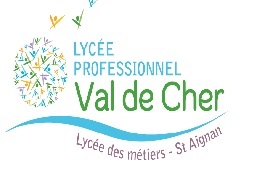 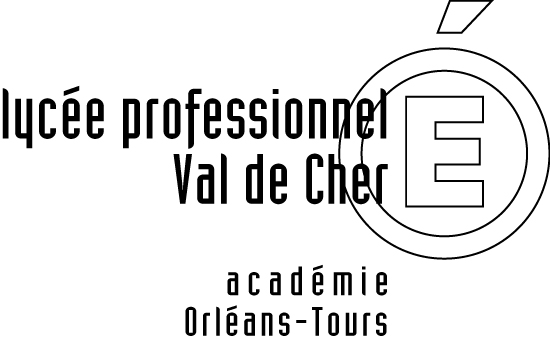 CAP 2AGA                            CAP ATFMC
Poursuite d’étude : Mention complémentaire Aide à domicile :  MCAD

 Nature de la formation : Diplôme national ou diplôme d'État

 
Cette MC forme à accompagner des familles, ou des personnes âgées ou handicapées dans les actes essentiels de la vie quotidienne.  
Les élèves acquièrent les compétences indispensables pour promouvoir l’autonomie des personnes, et leur permettre de rester dans leur cadre de vie habituel, en les aidant à gérer le quotidien. Ils apprennent à les assister dans leurs déplacements, dans l'entretien courant de leur logement, dans la préparation des repas. Ils savent également réaliser les soins d’hygiène et de confort (toilette, habillage, réfection du lit…). Les notions d’animation abordées lors de la formation leur permettent d’organiser des activités favorisant la stimulation cognitive, intellectuelle et physique. Futurs garants de l’autonomie et de la sécurité des personnes dont ils auront la charge, ils sont également formés à aménager les espaces, pour prévenir les accidents notamment, et à repérer des signes d’altération de la santé et mettre en œuvre des techniques d’urgence. 

Les élèves apprennent également à accompagner les enfants de plus de 6 ans dans leur quotidien (prise de repas, apprentissage des gestes d’hygiène, suivi du travail scolaire…). Ils développent les compétences nécessaires pour organiser des activités ludiques après l’école, en fonction des souhaits de familles et des ressources disponibles, tout en garantissant la sécurité des enfants.
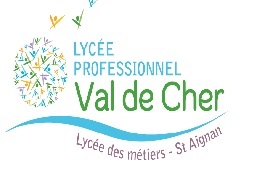 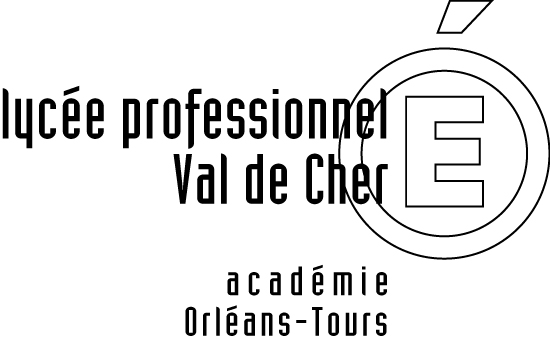 Enfin les élèves sont préparés à réaliser des services simples au domicile des personnes. En cas de panne d’un appareil ou d’un équipement, ils peuvent faire de petites réparations ou faire appel à un professionnel compétents. Ils sont sensibilisés aux tâches d’entretien et de sécurisation du domicile : collecte du courrier, entretien des plantes, activation de l’alarme, suivi de la téléassistance… Enfin ils sont formés à assister les personnes dans leurs démarches administratives (renseignement de documents courants, classement, suivi des démarches…)
Les enseignements autour de la communication les préparent à travailler au sein d’équipe pluridisciplinaire et à adopter une posture professionnelle adaptée auprès des personnes et de leur famille. 
Une fois diplômés, les élèves peuvent être employés par des particuliers ou par des organismes (associations ou entreprise) spécialisés dans les services à la personne. 

 Possibilité de poursuivre un cursus en école IDE Infirmier diplôme d’état,  DE éducateur spécialisée,  DE éducateur de jeunes enfants  ou un Brevet de technicien supérieur SP3S :  BTS services et prestations des secteurs sanitaire et social, Technicien d’intervention sociale et familiale. DE AIDE SOIGNANTE
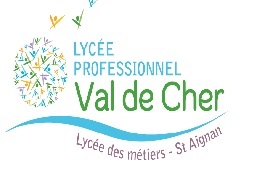 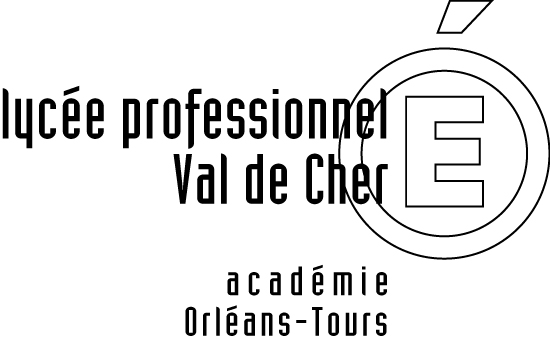 Poursuite  d’études BAC ASSP/ BAC AEPA                                                                               ou vie active
BAC ASSP Accompagnement soins et services à la personne 
Ce bac professionnel forme à l’accompagnement de familles, d’enfants, de personnes âgées ou handicapées dans les actes de la vie quotidienne, au sein d’établissements sanitaires et sociaux ou à leur domicile. 
Les élèves apprennent à dispenser des soins d’hygiènes et de confort (toilette, habillage, accompagnement à la mobilité), à servir les repas et les collations, et à entretenir les espaces de vie. Ils sont sensibilisés à surveiller l’état de la santé d’une personne à partir des signes cliniques ou de douleur, et à l’aider à prendre ses médicaments. Ils acquièrent les compétences nécessaires pour concevoir et mettre en œuvre des actions d’éducation à la santé en fonction des besoins qu’ils auront préalablement identifiés. Ils sont formés à l’utilisation de la domotique et des outils numériques nécessaires à leurs activités. Les enseignements dédiés au travail et à la communication en équipe pluri professionnelle les préparent à s’adapter aux différents contextes professionnels du secteur. Ils sont notamment formés à prendre part à des activités de gestion, et à coordonner par exemple une équipe de bio nettoyage.
Dans certains établissements, les élèves pourront s’inscrire, dès la seconde, à l’unité professionnelle facultative « secteur sportif » et devront réaliser un stage d’au moins 6 semaines dans une structure sportive. Les bacheliers titulaires de cette unité facultative obtiendront automatiquement certaines unités capitalisables des BP JEPS (Brevet professionnel de la jeunesse, de l’éducation populaire et du sport).
Le titulaire de ce bac pro peut travailler au sein d’établissements sanitaires et sociaux, ou auprès de services de soins ou d’aide à domicile
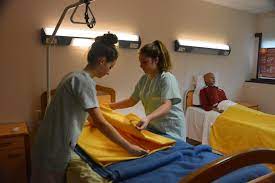 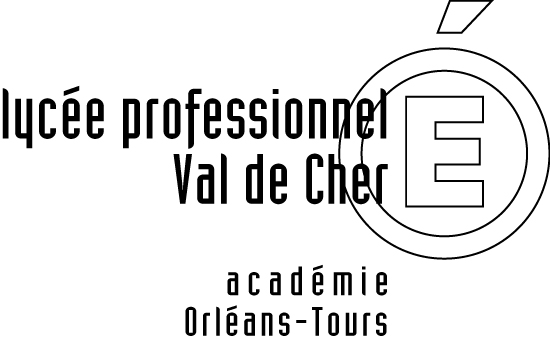 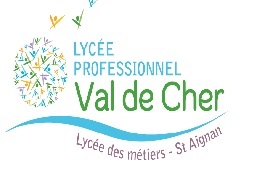 BAC AEPA Animation enfance et personnes âgées
Le titulaire du baccalauréat professionnel Animation - enfance et personnes âgées possède les compétences nécessaires pour concevoir et réaliser des activités de nature variée, notamment auprès d'un public jeune ou de personnes âgées en perte d'autonomie.
Il maîtrise les techniques nécessaires à la conduite d'un projet d'animation : conception, organisation, réalisation et évaluation des activités.
Il est doté de compétences relationnelles indispensables pour accueillir, communiquer et impulser une dynamique au sein du groupe dont il a la charge.
Le diplôme peut être employé notamment par des centres de loisirs, des Maisons de la jeunesse et de la culture, des associations, des établissements d'hébergement pour personnes âgées dépendantes (EHPAD), des centres sociaux, des services d'aide et de maintien à domicile. Il y occupe des postes d'animateur socio-culturel, animateur périscolaire, animateur en gérontologie, animateur social ....
Depuis la rentrée 2021, dans certains établissements, les élèves peuvent s’inscrire à l’unité professionnelle facultative « secteur sportif » à condition d’avoir réalisé un stage d’au moins 4 semaines dans une structure sportive. Les bacheliers titulaires de cette unité facultative obtiendront automatiquement certaines unités capitalisables des BP JEPS (Brevet professionnel de la jeunesse, de l’éducation populaire et du sport) spécialité animateur mentions loisirs tous publics et animation sociale.
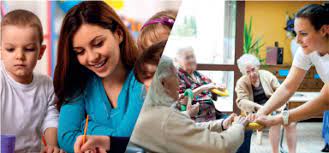 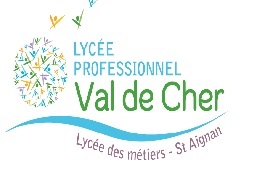 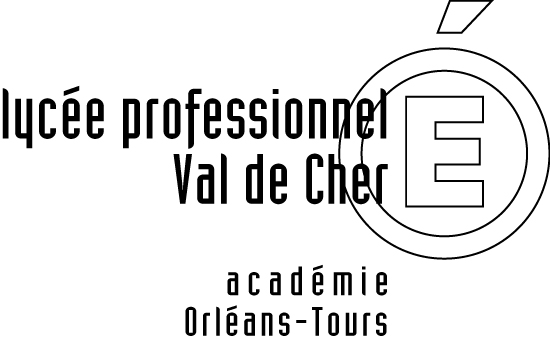 Commerce Vente / Accueil
Mention complémentaire accueil réception
Le réceptionniste a pour fonctions principales d'accueillir la clientèle à l'accueil à la réception d'un hôtel ou de toute autre structure d'hébergement. Il contribue à la vente des services de l'hôtel et à la fidélisation de la clientèle. Il gère le planning des réservations de chambres. Il traite les dossiers clients et en assure le suivi, facture les prestations et encaisse les paiements. Il reçoit et informe les clients sur les sites et les événements touristiques et sur toutes les questions relatives à leur séjour. Il pratique au moins deux langues étrangères. Il travaille seul ou en équipe dans les hôtels et résidences hôtelières et dans les centres d'hébergement para-hôteliers (résidences médicalisées, centres de loisirs…).

Mention complémentaire accueil dans les transports 

le titulaire de cette MC assure l'accueil, l'information et l'orientation des voyageurs utilisant un ou plusieurs modes de transport. Il exerce son activité dans les gares ferroviaires et maritimes, les aéroports et les halls de réception. Grâce à sa formation commerciale, il est capable de résoudre les problèmes rencontrés au cours d'un voyage. Il assure l'enregistrement des passagers, de leurs bagages et, éventuellement, de leur véhicule. Il organise et gère l'embarquement des voyageurs et veille à leur sécurité.
Le jeune diplômé débute comme agent d'accueil, d'information, d'escale ou de navette dans une compagnie de transport, un aéroport ou un organisme de voyages ; il travaille sous la responsabilité d'un chef d'équipe.
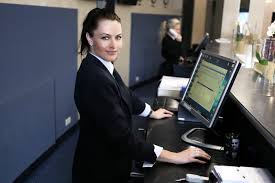 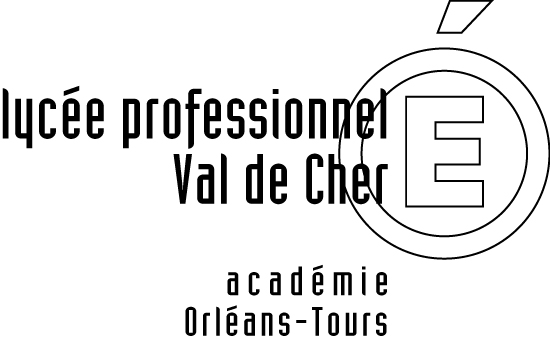 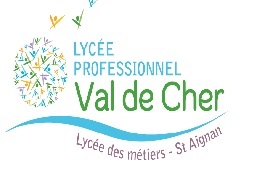 les BTS commerce vente /  accueil                                                     LES BTS commerce vente - Accueil les possibilités de formations Commerce vente /AccueilBTS Banque conseiller clientèleBTS Management commercial opérationnelBTS support à l’action managérialeBTS Tourisme BTS Négociation et digitalisation de la relation clientBTS Professions Immobilières BTS Commerce internationalBTS technicien commercialBTS Banque, conseiller clientèle
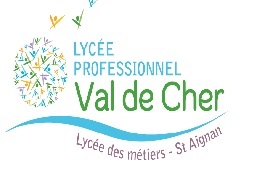 CAP ELEC/BAC MELECLs                             Les possibilités  de Formations
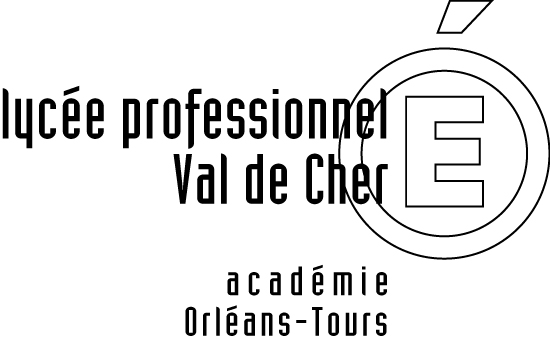 Mention complémentaire  technicien ascensoriste service et modernisation
Mention technicien en réseaux électriques 
Mention complémentaire en énergies renouvelables option A énergie électriques
BTS Assistance technique ingénieur
 BTS  Conception et réalisation de système automatique
BTS  Contrôle industriel et régulation automatique
BTS  Electrochimique
BTS Fluides, énergies, domotique option A, Génie Climatique et Fluidique et option B froid et conditionnement d’air
BTS maintenance système option A système reproduction
BTS Maintenance des systèmes option C Système Eoliens
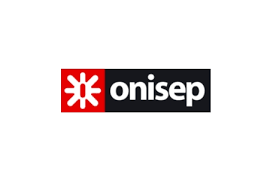 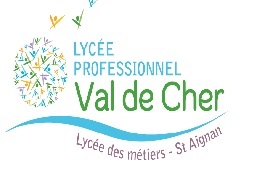 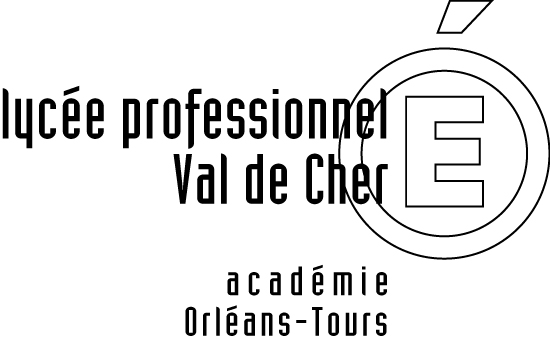 Autres  formations
Faculté : La licence est un diplôme universitaire en 3 ans qui accueille des bacheliers. Une quarantaine de mentions de licence existent. Elles sont organisées en parcours associant plusieurs disciplines, permettant aux étudiants d’envisager une spécialisation progressive à différentes étapes du cursus. L’objectif est la poursuite des études. La seule exigence pour s’inscrire en licence est d’avoir le bac ou un diplôme équivalent.
Service civique (emploi)
Pour les jeunes de 16 à 25 ans, le Service Civique, c’est la possibilité de vivre une expérience formatrice et valorisante en choisissant parmi de nombreuses missions, dans des domaines très divers. Le Service Civique est un engagement volontaire sur une période de 6 à 12 mois pour une durée hebdomadaire de mission représentant au  moins 24 heures. Elle est effectuée auprès d’organismes à but non lucratif ou de personnes morales de droit public, en France ou à l’international.              
CONTACT SDJES 41 :       Valérie LHUILLIER - 02.36.47.72.83 / 07.86.02.00.84 – valerie.lhuillier@ac-orleans-tours.fr
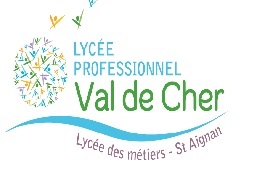 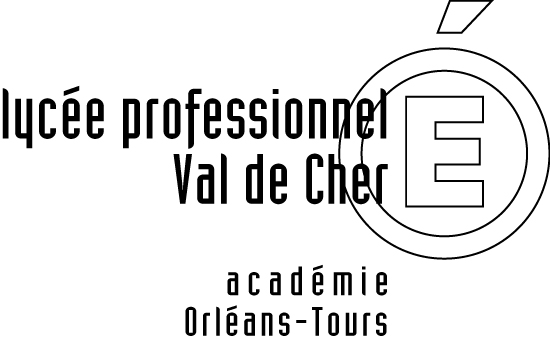 Comment retrouver les formations
Toutes les formations peuvent se retrouver sur le site de l’ONISEP  Onisep.fr
Prendre RDV avec la Psychologue de l’éducation nationale du lycée 02 54 75 48 48
 Prendre RDV auprès du Centre d’information et d’orientation le plus proche  02 38 83 49 98 ou 
      ce.cioblois@ac-orleans-tours.fr
 Pour toute question sur l'orientation, les filières de formations et les métiers, contactez le service « Mon orientation en ligne »
par téléphone au 01 77 77 12 25
par courriel sur le site monorientationenligne.fr                               
 Merci de votre attention